ZOOM viewers
After our alternative enterprise research reports
Mute your microphone 
Turn off your camera
Chat is available to send a text message 
Please type your name and town so we know who is here.
Problems? 
Try a different browser – some have problems with Chrome
Other problems email garya@maine.edu 
Archive will be available to all.
Next Four Weeks..
Other Digital Resources                               Photo: Edwin Remsberg
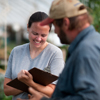 Wordpress website – 
Our Course Supplemental materials
http://farminmaine.wordpress.com/
Tonight -
Topics
Protect Your Assets
Get the Money
Follow the Rules
Finding Production Information
What About Taxes?
Speakers
Insurance Agent
Banker
Crop Insurance Educator
FSA representative
Extension Staff
Alternative Enterprise Research ReportSample report outline
Strawberry
PA, NC, & ME
Well drained, fertile soil
Planter, irrigation system, sprayer, scale, canopy
Besides me, extra at planting, weeding and harvest
Understand production system, irrigation system, sales opportunities PYO
$3,000 to establish (3-yr life)
$3,500/A to manage production years
Yield 5,000 qt/A @ $1.50  - $2,400/A
Customers Av. 5 qts, travel 10 miles, 20% population purchase PYO fruit
Name of Enterprise
Source of Information
Additional Resources Needed
Land
Equipment
Labor
Skill
Income - Cost per Unit 
Potential Market – number of units
For PYO Strawberries
~20% of population will pick
Av. 5 qts/season
Need ~1,000 population/A to pick 5,000 quarts

Population w/in 10 Miles
Sebec – 				600
Dover-Foxcroft – 4,000
Milo –				   2,300
Atkinson - 			300
Software Suggestion
Farmworks.com
Production 
Pasture use
Pedigree
Yields
Financial
Track expenses
Quick Books Free Session
May 4th 9 am to noon
Penobscot Extension Office
Sign up - http://bit.ly/quickbooksmay
Homework
Alternative Enterprise Research Reports from 5 farmers at the start of the next two sessions.
Session homework – See session homework page on wordpress site
Send completed homework to donna.coffin@maine.edu